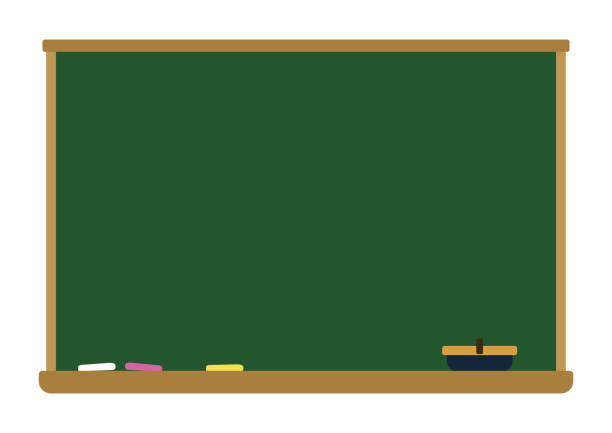 Безпека на весняних канікулах під час воєнного стану
Незабаром в українських школах розпочнуться весняні канікули. У дітей з'явиться більше вільного часу, який вони проводитимуть за своїми вподобаннями. Сьогодні особливо треба пам’ятати про безпечний відпочинок.
З 24 лютого 2022 року питання безпеки вийшло на інший рівень. Нині воєнні ризики є частиною життя українців, тому дуже важливо слідувати правилам обережності, пильнувати за своїм здоров’ям і благополуччям своїх рідних та близьких, знати надважливі вказівки, які можуть врятувати життя.
Незабаром весняні канікули – час для активного відпочинку, коли на вулиці більшає сонця і вже нікому не хочеться сидіти вдома. Всім дітям хочеться погуляти  на вулиці, покататися на гойдалках, велосипедах, роликах, побігати або просто погуляти на свіжому повітрі.
Тому, у зв'язку із введенням військового стану перебувайте вдома, не гуляйте містом, селом, прогулюйтесь тільки на своєму подвір’ї, біля свого будинку.
Перебувати  поза домом у темний час доби заборонено і для дорослих. Діє комендантська година.
Не піднімайте на  вулиці ніяких предметів  (чи це якийсь телефон, машинка чи інше) 
Намагайтеся якнайменше передувати поза житлом.
Забороняється перебувати на вулиці без супроводу дорослих після настання темноти.
Знай, як діяти під час повітряної тривоги
Якщо на вулиці
Якщо ти вдома
Одразу прямувати до найближчого укриття (підземного переходу, метро)
Закрити вікна, вимкнути світло та електроприлади
Швидко одягнутися, взяти з собою тривожний наплічник із необхідними речами і прямувати в укриття
Якщо ти не знаєш куди йти, необхідно запитати у дорослих
Якщо поруч немає укриття, а є лісосмуга, варто бігти туди
Якщо поруч немає укриття, дотримуватись правил «двох стін»
Увага! Повітряна тривога!!!
Пам'ятка для учнів на час весняних канікул
З метою попередження нещасних випадків, травматизму та недопущення створення кримінальних ситуацій пропонуємо вам ознайомитись із правилами техніки безпеки під час весняних канікул, з обов'язковим їх дотриманням:
1. Пам’ятайте і виконуйте правила переходу вулиць і доріг.2. Не грайтесь на тротуарі, біля доріг.3. Дотримуйтесь правил посадки в автобус та громадський транспорт.4. На зупинці не стійте близько біля дороги.5. Не беріть в руки вибухонебезпечні предмети, а у випадку їх виявлення, необхідно повідомити дорослих.6. Не можна розпалювати вогнища і кидати в вогонь карбід, солярку, бензин тощо.7. Не підходьте до ліній електромереж, якщо провід обірваний, повідомте дорослих.8. Не грайтесь біля залізничного полотна, не кладіть на рейки предмети, не кидайте нічого у вікна потягу.9. Не лазьте по ярках і на будівельних майданчиках.10. Обережно користуйтесь побутовими електричними приладами: телевізором, праскою, холодильником.11. Не відходьте далеко від будинку і не впускайте в квартиру незнайомих людей у відсутності дорослих.12. Не грайтеся з бродячими собаками і кішками. Мийте руки після ігор перед обідом.13. У вільний час грайтесь у дворі на дитячому майданчику.14. Дотримуйтесь відповідних правил поведінки в громадських місцях.15. Не використовуй піротехнічні засоби - це небезпечно!16. Для прогулянки вдягайся зручно і тепло, щоб не застудитися.17. Дотримуйтеся правил поведінки щоб уберегти себе від Covid.
У жодному разі: 
Не повідомляйте про свої плани малознайомим людям, не сперечайтеся з ними. 
Уникайте колон техніки й не стійте біля військових машин.
Не фотографуйте й не знімайте відео в присутності людей у військовій формі. 
Не спостерігайте за ходом військових дій, ховайтеся одразу, як почуєте постріли. 
Не  показуйте військовим нічого, що навіть за формою може нагадувати зброю. 
Не підбирайте покинутої зброї або боєприпасів. 
Не торкайтеся вибухонебезпечних або просто невідомих чужих речей, бо звичайні побутові предмети можуть бути заміновані. 
   Не носіть армійської форми, камуфльованого одягу чи одягу з шевронами. Надавайте перевагу одягу темних кольорів, що не привертає уваги. 
   Розмовляти чи вступати в контакт із незнайомцями, особливо – не передавати їм цінні речі, ключі від дому, навіть якщо вони назвалися представниками поліції. Слід одразу кликати на допомогу дорослих й швидко йти до людей. 
   Не підходьте до автомобілів із незнайомцями, навіть якщо вони запитують дорогу. 
Не перебувайте без супроводу дорослих на вулиці. Дітям до 10-ти років – до 20:00, дітям до 14-ти років – до 21:00, до 18-ти років – до 22:00.
Не відчиняйте двері дому навіть представникам правоохоронних органів.
Не перебувайте з тими, хто влаштовує бійки, не беріть участі в суперечках дорослих і не  провокуйте словами чи діями агресивну поведінку, що може призвести до бійки або травми.
Не заходьте в під’їзд, ліфт із незнайомими людьми;
 Не вчиняйте дії, що можуть призвести до правопорушень.
У разі виникнення надзвичайної або аварійної ситуації:
1. Не панікувати, не кричати, не метушитись, чітко й спокійно виконувати команди до­рослих, які перебувають поряд.
2. Зателефонувати батькам, коротко описати ситуацію, повідомити про місце свого пере­бування.
 
3. У разі, якщо ситуація вийшла з-під контро­лю дорослих, зателефонувати в служби екс­треної допомоги за номерами:
 
101 — пожежна охорона;
102 — міліція;
103 — швидка медична допомога;
104  -  газова служба
http://surl.li/lmjoy
http://surl.li/rqdyc
http://surl.li/rqdzw
http://surl.li/rqebq
http://surl.li/rqejd
http://surl.li/rqiul